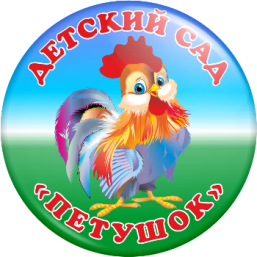 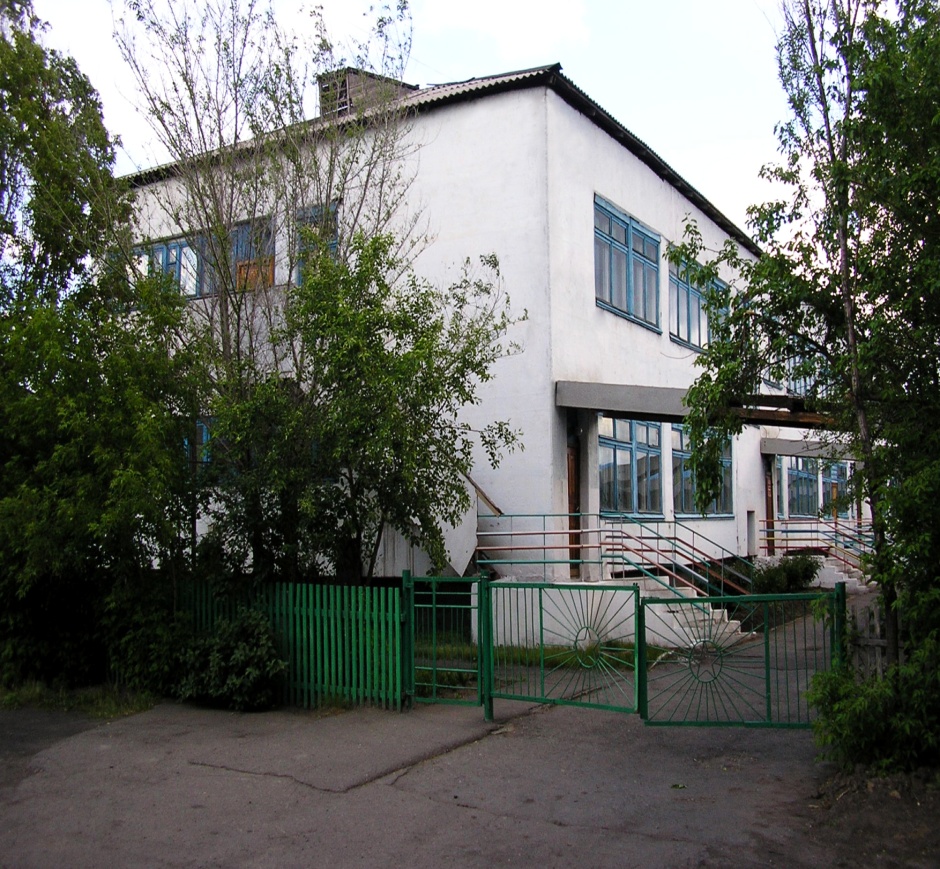 Муниципальное бюджетное дошкольное образовательное учреждение «Детский сад № 27 «ПЕТУШОК» г.Камень-на-Оби Каменского района Алтайского края

Вишневская Татьяна Дмитриевна, 
старший воспитатель
Образовательный Интернет-проект 
Интерактивная консультативная группа ДОУ 
«В детский сад с радостью»
Инновационная деятельность – целенаправленная деятельность, основанная на осмыслении (рефлексии)  своего собственного  практического опыта при помощи сравнения и изучения, изменения и развития образовательного процесса с целью достижения более   высоких результатов, получения нового знания, качественно иной педагогической практики.
Цель проекта:  Обеспечение информационной открытости ДОУ  в целях  эффективного  сотрудничества  с социокультурными партнёрами и повышения имиджа учреждения.
 
Задачи: 

 Наметить пути обновления форм работы с родителями в ДОУ в условиях малого города с учётом введения ФГОС дошкольного образования;

 Создать условия способствующие удовлетворению запроса родителей (законных представителей) воспитанников и обеспечивающие условия для их включения в жизнедеятельность ДОУ. 

 Ориентировать педагогов на ценностные установки, цели, задачи, определенные федеральным государственным стандартом, отбор инновационных форм и методов образовательной деятельности, ориентированной на развитие социо-культурного общения.
Интерактивная группа – это цивилизованная форма социальных отношений, обеспечивающая добровольное сотрудничество при соблюдении интересов всех сторон.
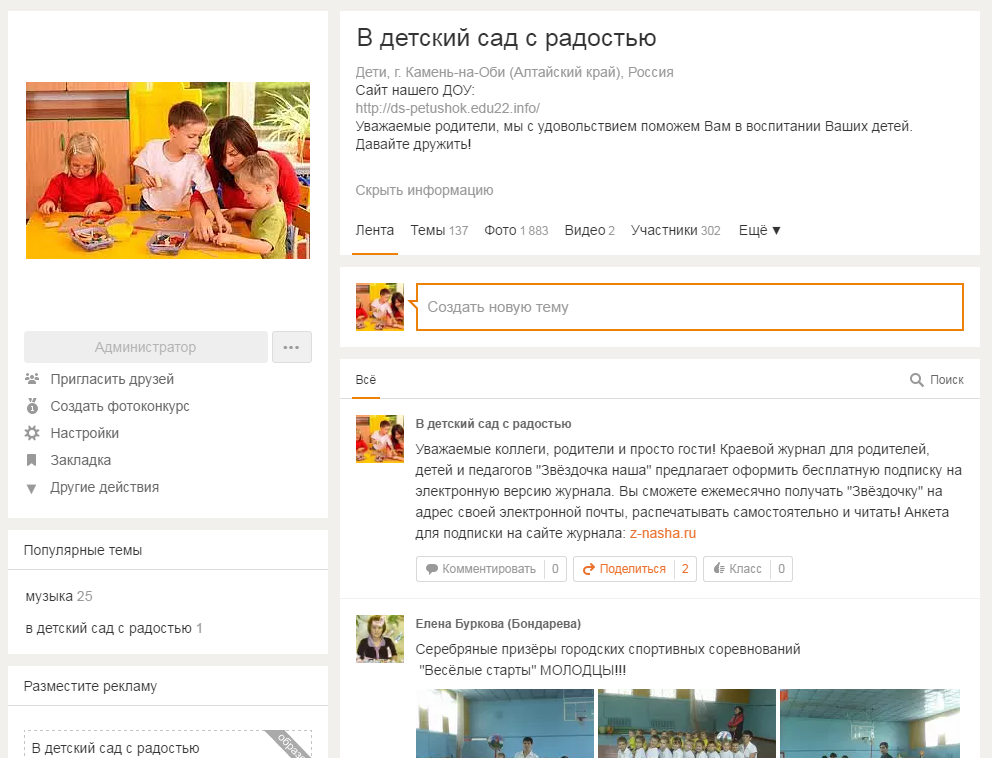 Преимущества данной формы работы: 
  возможность участников воспитательно-образовательного процесса узнавать конкретную информацию о деятельности ДОУ быстро и своевременно;

  возможность опубликовать свои личные материалы из опыта воспитания детей, можно самим проявить свои способности,  таланты;
 
  до родителей доносится огромный объем информации;

  активное привлечению родителей  к участию в жизнедеятельности ДОУ.
В структуру группы входят:
  Ежемесячные анонсы 
                            жизнедеятельности ДОУ;

 Фотоальбомы мероприятий ДОУ;

 Консультационные материалы;

 Фотоконкурсы;

 Интерактивное общение   
                                      участников группы.
Участники проекта: 
коллектив ДОУ, воспитанники, родители (законные представители), социальные партнёры, заинтересованные участники сети.
 

Ожидаемый результат:
активное включение родителей (законных представителей)  
   воспитанников в жизнедеятельность ДОУ
повышение имиджа ДОУ
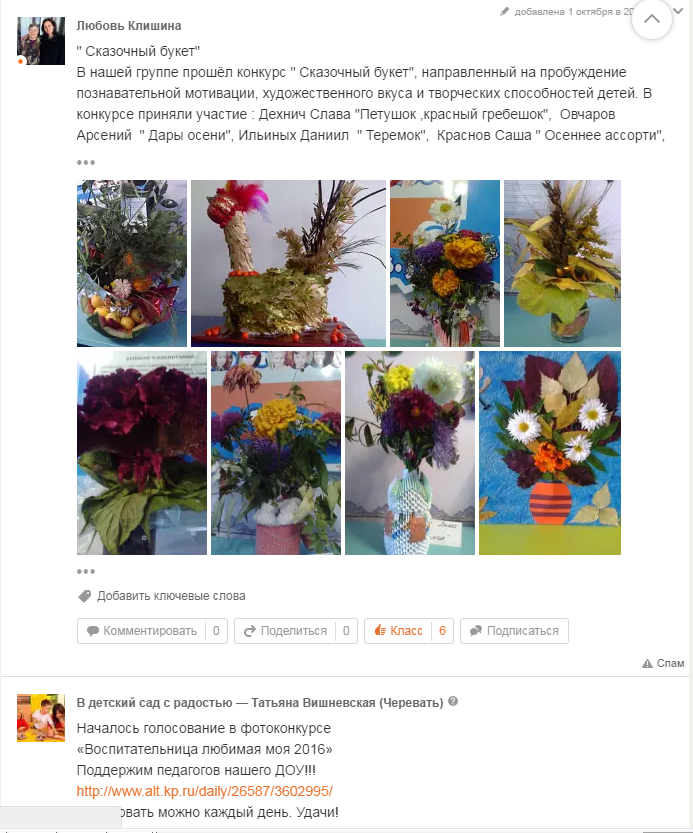 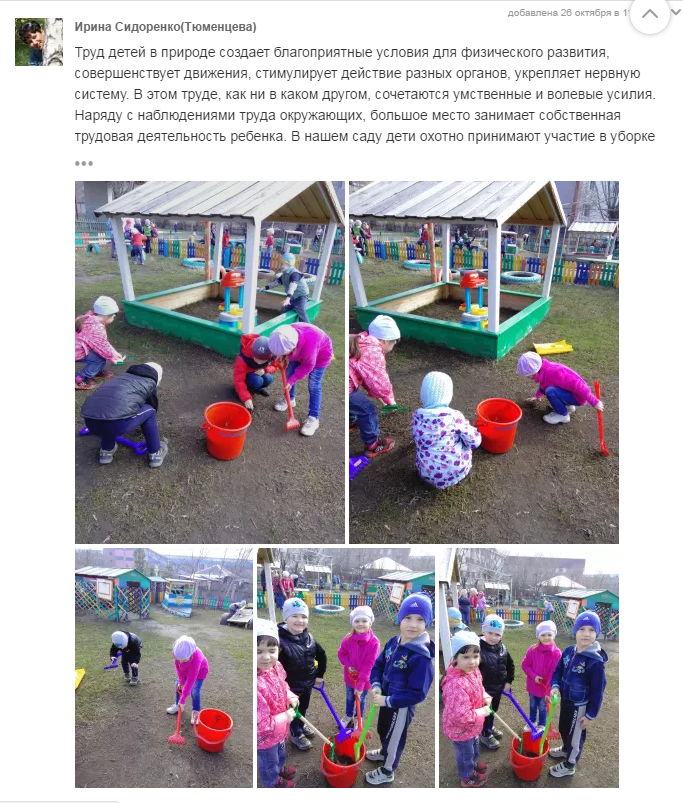 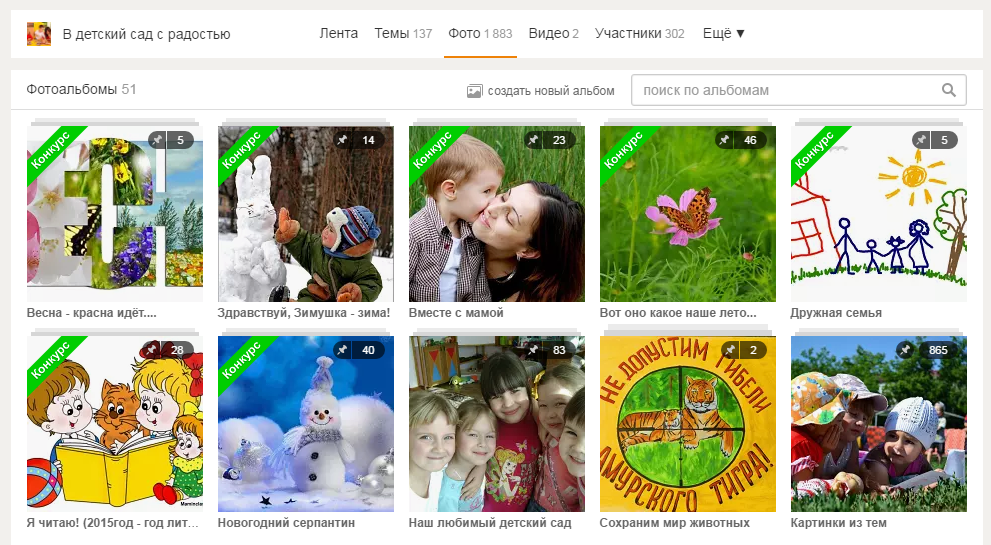 Лучше всего можно помочь детям, помогая их родителям…
Т.Харрис
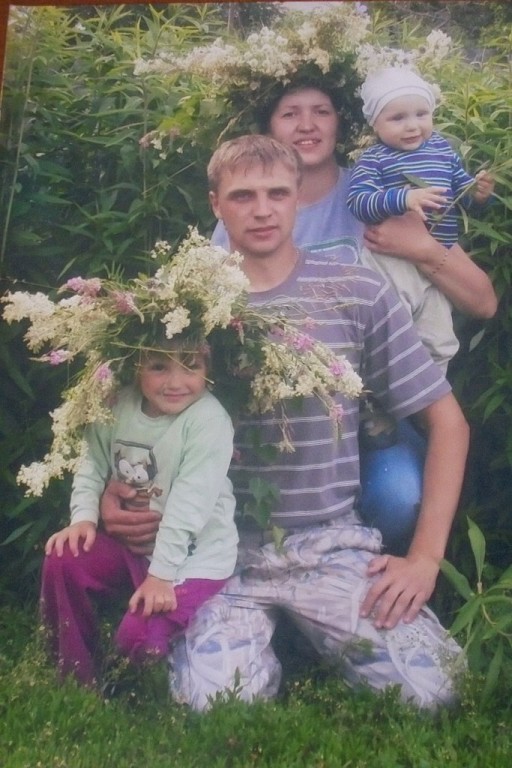 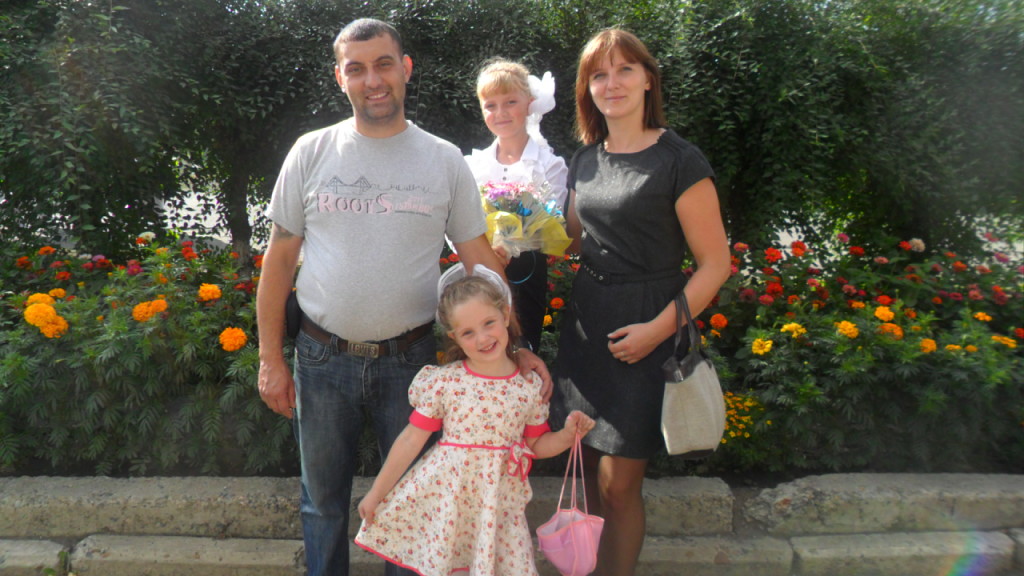 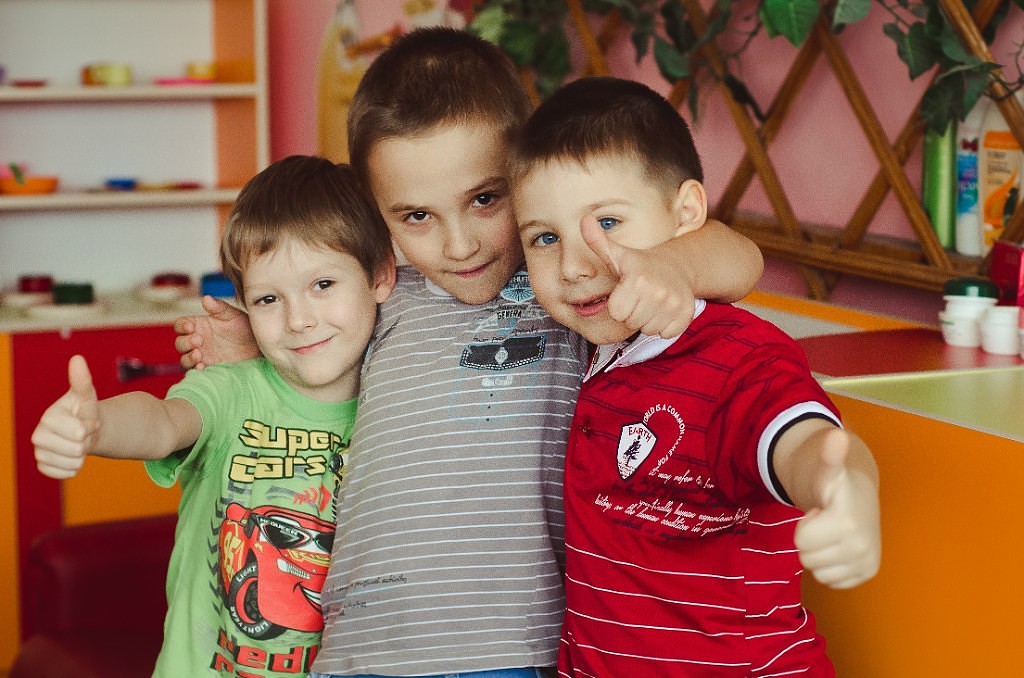